Федеральная служба по надзору в сфере здравоохранения
Система мониторинга движения лекарственных препаратов от производителя до конечного потребителя
Кудрявцева Елена Михайловна,
заместитель начальника Управления организации государственного контроля качества медицинской продукции Федеральной службы по надзору в сфере здравоохранения

г. Москва, апрель 2019г.
Нормативно-правовые основы введения маркировки
Поручение Президента Российской Федерации по итогам совещания с членами Правительства Российской Федерации
№ Пр-285
от 4 февраля 2015 г.
Федеральный закон от 28.12.2017 г. №425-ФЗ "О внесении изменений в Федеральный закон "Об обращении лекарственных средств"
Постановление Правительства Российской Федерации
от 24 января 2017 г. № 62 «О проведении эксперимента по маркировке контрольными (идентификационными) знаками и мониторингу за оборотом отдельных видов лекарственных препаратов для медицинского применения»
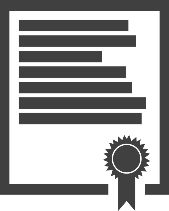 ФУНКЦИОНИРОВАНИЕ СИСТЕМЫ МОНИТОРИНГА ДВИЖЕНИЯ ЛЕКАРСТВЕННЫХ ПРЕПАРАТОВ 
ОТ ПРОИЗВОДИТЕЛЯ ДО КОНЕЧНОГО ПОТРЕБИТЕЛЯ
Сроки введения обязательной маркировки выпускаемых в обращение в Российской Федерации лекарственных препаратов
Минздрав России
Контрольно-надзорные 
органы
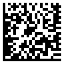 Оператор
1 октября 2019 года лекарственные препараты семи высокозатратных нозологий
1 января 2020 года                         ВСЕ лекарственные препараты
ФЕДЕРАЛЬНАЯ  ГОСУДАРСТВЕННАЯ ИНФОРМАЦИОННАЯ СИСТЕМА МОНИТОРИНГА ДВИЖЕНИЯ ЛЕКАРСТВЕННЫХ ПРЕПАРАТОВ
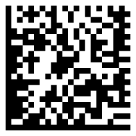 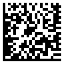 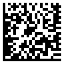 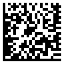 2-x мерный код
Граждане
Организации оптовой торговли/ Импортеры
Розничные аптеки/ 
Медицинские организации
Фармпроизводители
[Speaker Notes: Разрабатывается алгоритм, который позволит потребителю получить информацию о предельной отпускной цене на приобретаемый лекарственный препарат в случае, если он включен в перечень ЖНВЛП, и направить в надзорный орган сообщение о нарушении при ее превышении]
На 18.04.2019 во ФГИС МДЛП:
Нормативно-правовые основы  маркировки
Распоряжением  Правительства  Российской Федерации от 28 апреля 2018г. № 791-р  утверждена Модель функционирования системы маркировки товаров средствами идентификации, которой определены базовые принципы и организационная модель функционирования, в том числе  криптозащита кода маркировки, централизованное формирование кода маркировки оператором системы и единоразовое взимание платы за единицу кода маркировки при  его генерации

Распоряжением Правительства Российской Федерации от 18.12.2018 №2828-рс 1 января 2019 года ООО «Оператор-ЦРПТ» определено оператором системы мониторинга движения лекарственных препаратов для медицинского применения. 

Распоряжением Правительства Российской Федерации от 28.12.2018 №2963-р  утверждена Концепция создания и функционирования в Российской Федерации системы маркировки товаров средствами идентификации и прослеживаемости товаров.
Нормативно-правовые основы  маркировки
Во исполнение Федерального закона №425-ФЗ 14.12.2018 приняты постановления Правительства Российской Федерации:

- № 1556  от 14.12.2018 «Об утверждении Положения о системе мониторинга движения лекарственных препаратов для медицинского применения»;
- № 1557 от 14.12.2018 «Об особенностях внедрения системы мониторинга движения лекарственных препаратов для медицинского применения»;
- № 1558 от 14.12.2018 «Об утверждении Правил размещения общедоступной информации, содержащейся в системе мониторинга движения лекарственных препаратов для медицинского применения, в информационно-телекоммуникационной сети «Интернет» (в том числе в форме открытых данных»).
Нормативно-правовые основы  маркировки
Федеральный закон от 28.11.2018 № 449-ФЗ «О внесении изменений в отдельные законодательные акты Российской Федерации по вопросу ввода в гражданский оборот лекарственных препаратов для медицинского применения»
 
Статья 3, пункт 4
статью 67 дополнить частью 7.1 следующего содержания:
«7.1. Лекарственные препараты для медицинского применения, введенные в гражданский оборот до 1 января 2020 года, подлежат хранению, перевозке, отпуску, реализации, передаче, применению без нанесения средств идентификации до истечения срока их годности.»
 
Статья 4
Абзац второй подпункта «б» пункта 7 статьи 1 Федерального закона от 28 декабря 2017 года N 425-ФЗ «О внесении изменений в Федеральный закон "Об обращении лекарственных средств» (Собрание законодательства Российской Федерации, 2018, N 1, ст. 9) дополнить словами «, радиофармацевтических лекарственных препаратов и пиявок медицинских».
Нормативно-правовые основы  маркировки
Кодекс Российской Федерации об административных правонарушениях от 30.12.2001 № 195-ФЗ
Статья 15.12. Производство или продажа товаров и продукции, в отношении которых установлены требования по маркировке и (или) нанесению информации, без соответствующей маркировки и (или) информации, а также с нарушением установленного порядка нанесения такой маркировки и (или) информации.

Федеральный закон от 15.04.2019 № 58-ФЗ "О внесении изменений в Кодекс Российской Федерации об административных правонарушениях"
Статья 6.34. Несвоевременное внесение данных в систему мониторинга движения лекарственных препаратов для медицинского применения либо внесение в нее недостоверных данных.
Подгруппы по проведению эксперимента по маркировке контрольными (идентификационными) знаками
Работа с ЕСКЛП 
Организация работы дистрибьюторов во ФГИС МДЛП
Организация работы аптек (в том числе взаимодействие с разработчиками ПО) во ФГИС МДЛП
Организация работы медицинские организаций (в том числе взаимодействие с разработчиками ПО) во ФГИС МДЛП
Оптимизация бизнес-процессов и модернизация схем в ФГИС МДЛП
Согласование  технологических  карт  межведомственного взаимодействия
Развитие функционала API
Оборудование для сериализации и агрегации (методики тестирования, настройки)
Расходные материалы, используемые для нанесения средств идентификации. Упаковочные материалы
Таможенное оформление лекарственных препаратов с нанесенными средствами идентификации
 Организация работы субъектов обращения лекарственных средств в рамках программы «12-ти нозологий» во ФГИС МДЛП
Организация работы производителей медицинских газов во ФГИС МДЛП
Работа с аналитической  подсистемой  ФГИС МДЛП
Организация работы производителей гомеопатические лекарственные препаратов во ФГИС МДЛП
Маркировка первичной упаковки лекарственных препаратов (в случае отсутствия вторичной)
Основные задачи субъектов обращения лекарственных средств
изучение материалов, размещенных по вопросам маркировки на сайтах Росздравнадзора и ООО «Оператор-ЦРПТ»;

подключение к системе маркировки (регистрация);

доработка программного обеспечения организации;

начинать работать в системе, чтобы до обязательного срока внедрения системы отработать все бизнес-процессы непосредственно в своей организации.
XXI всероссийскАЯ конФЕРЕНЦИЯ
«Государственное регулирование в сфере обращения
лекарственных средств и медицинских изделий»
«ФармМедОбращение 2019»

21-22 мая 2019 г., Москва, Конгресс-центр ЦМТ
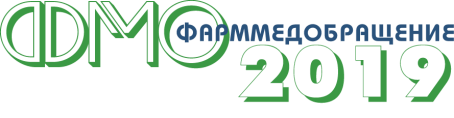 21 мая 2019  
Практикум Работа в системе мониторинга движения лекарственных препаратов
 (практикум для аптек)
 - Мониторинг движения лекарственных препаратов. Требования к аптекам 
- Демонстрация регистрации аптеки в системе МДЛП 
- Использование онлайн-касс для регистрации выбытия лекарственных препаратов в аптеке
- Использование кассовых и учетных программ для работы с маркированными лекарствами в аптеке
- Ответы на вопросы
- Открытая демонстрация экспертами

22 мая 2019
 Секция
Предварительные результаты эксперимента по маркировке лекарственных препаратов и дальнейшее внедрение системы МДЛП

Презентации по вопросам внедрения системы МДЛП (производители оборудования и программного обеспечения)
Спасибо за внимание!
markirovka@roszdravnadzor.ru